Expanding Neonatal Telehealth Care to Community HospitalsRachel A. Umoren MBBCh, MSUniversity of Washington & Seattle Children’s Hospital
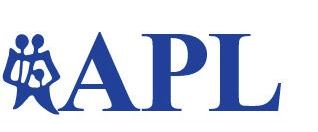 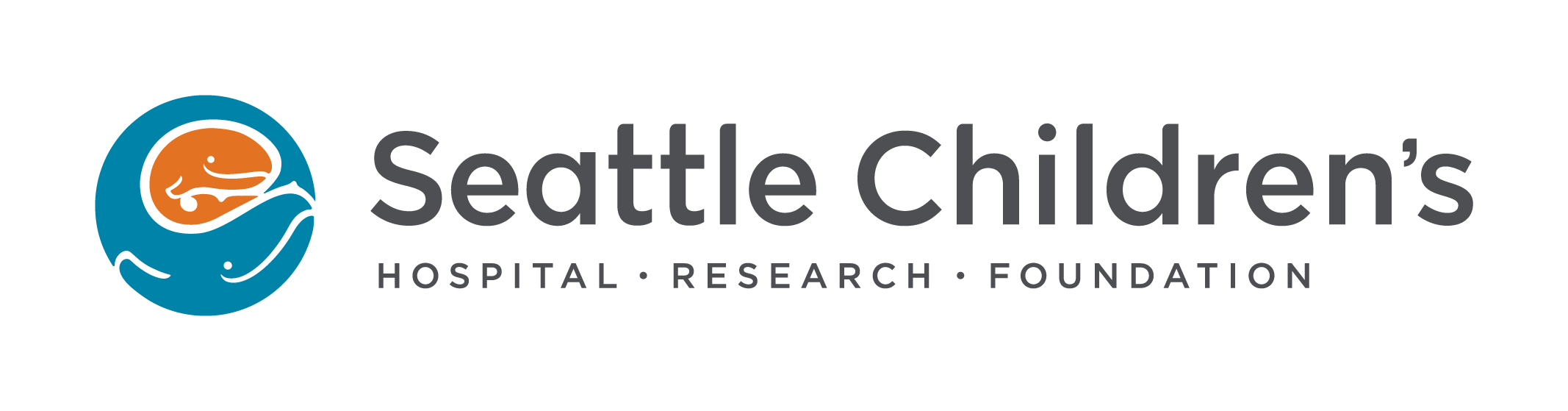 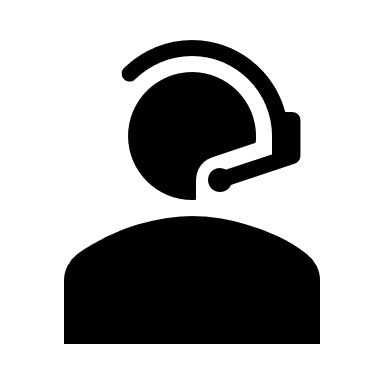 Changes Implemented
Background
Active Telehealth Sites
10-member Core Team
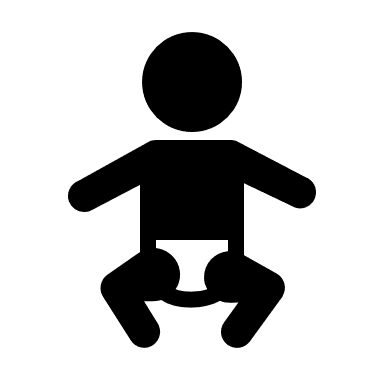 Telehealth impacts the quality of neonatal care.
Newborn teleconsultations were less likely to result in a transfer compared to telephone consultations (Haynes et al., 2020).
Neonatal teleresuscitation can result in cost-savings of up to $1.2 million per year from reduced transfer rates.
NICU sites identified by historical consult/transport volumes.
Contracts and delegated privileges for neonatal telehealth services established at three Level II NICUs.
FTE support for neonatologists to provide 24/7 coverage.
Reports from Oct 1, 2021-Sept 30, 2022, tracked session frequency, duration, documentation and transfers.
QI efforts on teleconsult activation and documentation.
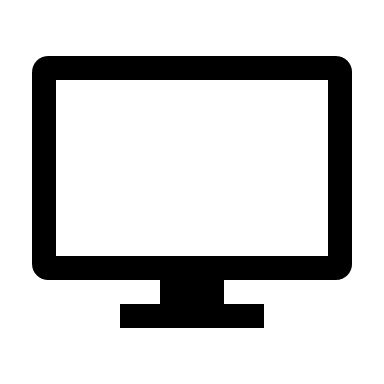 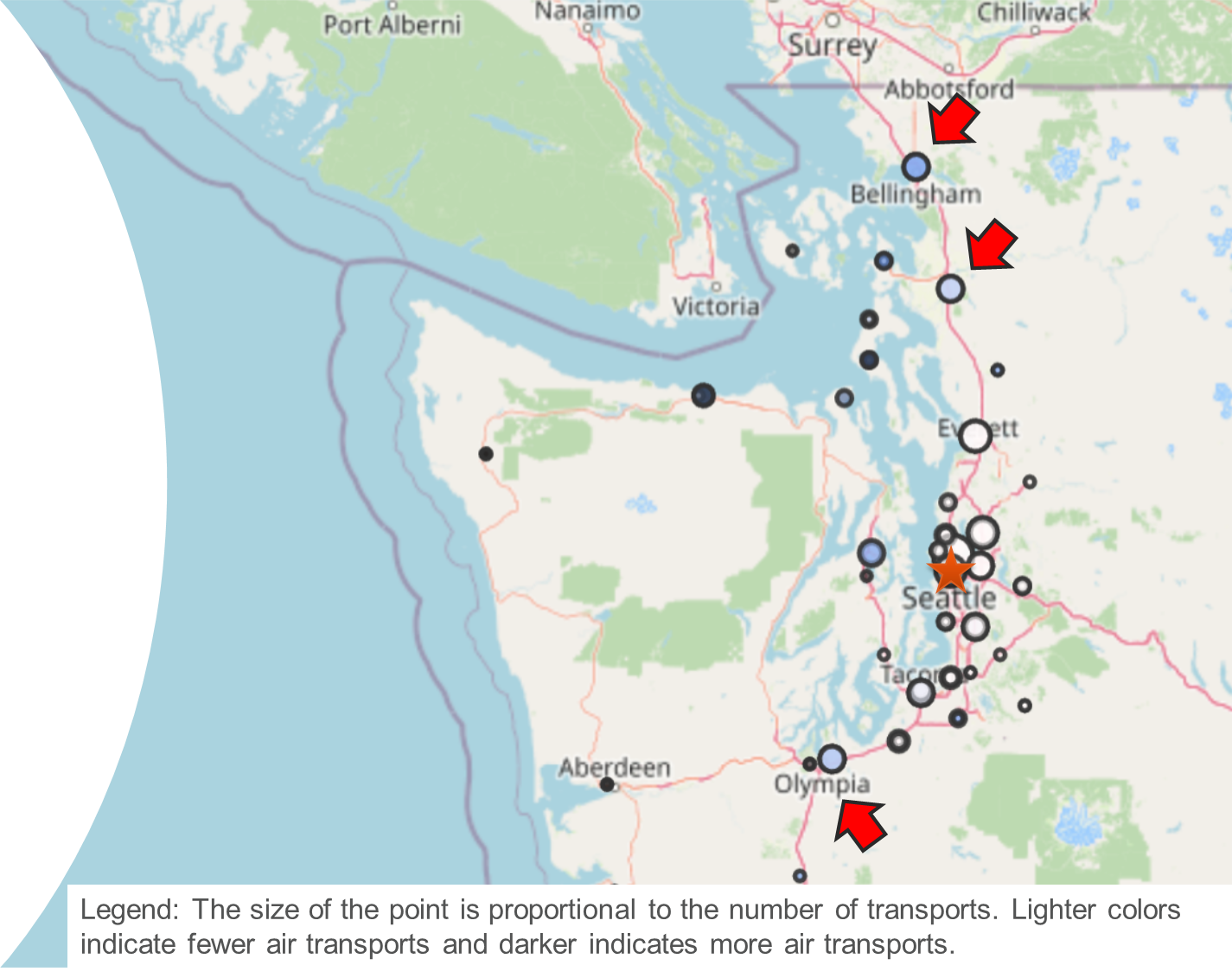 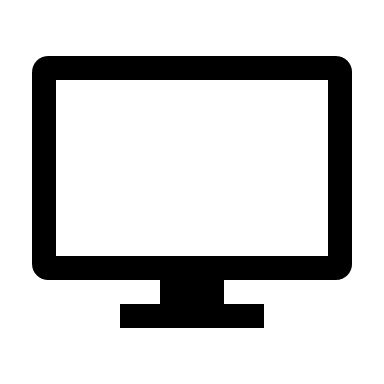 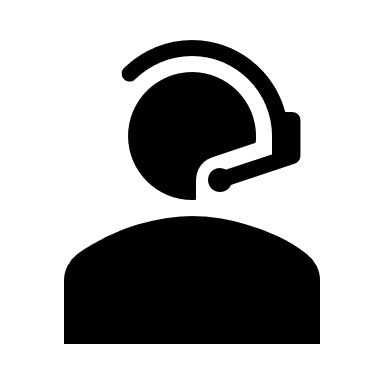 Skagit Regional Hospital, Mt. Vernon, Washington            (Go-live August 2021)
Providence St. Peter’s Hospital, Olympia, Washington                        (Go-live April 2022)
St. Joseph’s Medical Center, Bellingham, Washington                        (Go-live Sept 2022)
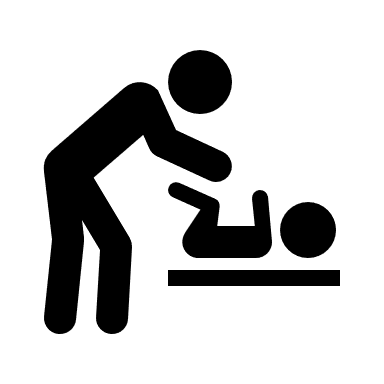 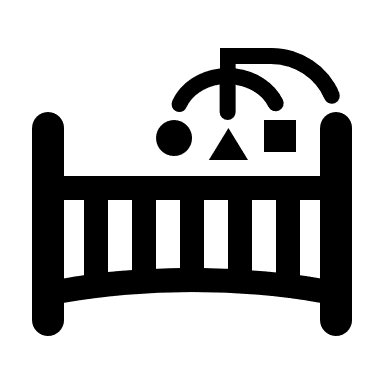 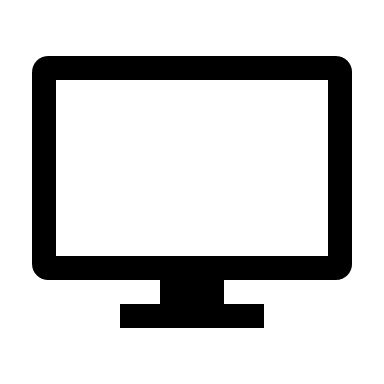 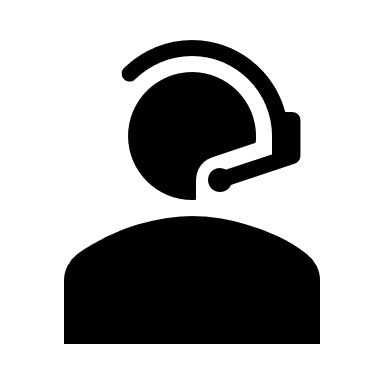 Goals
Establish neonatal telehealth support for Level II NICUs in the Pacific Northwest region
Telehealth Implementation
Next Steps
Objectives
Establish 24/7 neonatal telehealth service
Provide telehealth consults to three level II NICUs in Washington state by December 2022
Telehealth Services
Methods of Transformational Change
Sense of urgency
Guiding coalition
Articulating and Communicating the mission
Celebrating early wins
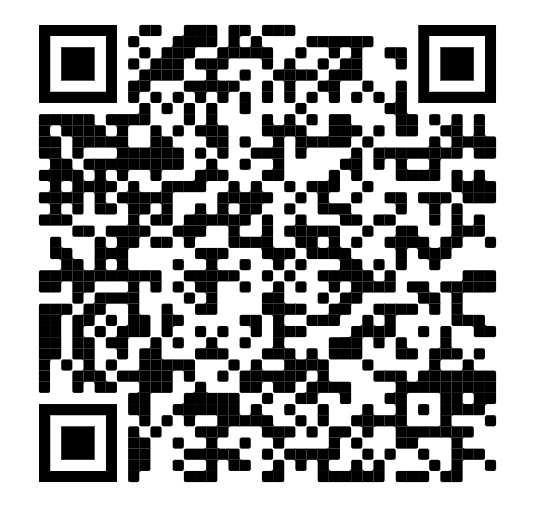 Scan for 
patient story
n=109
ACKNOWLEDGEMENTS: Jack Salerno, Ujiro Okiomah, Maneesh Batra, Jennifer Taylor, Parimal Deodhar, Mara Kelley, Brooke Jardine, Jose Perez, Craig Jackson, Jake Hawksworth, Megan Gray, Taylor Sawyer, Christine Cooper, Kendra Smith, Robert Niimi, Marisa Harvey, Amanda Stiffler, Jasmine James, and the Seattle Children’s Neonatal Telehealth Team.
Please take a moment to provide feedback to Rachel Umoren